Модульный электромобиль – автомобиль будущего!
Автор проекта: магистрант В.А. Стальмаков
Тяговая батарея электромобиля
МОЩНОСТЬ ЭЛЕКТРОДВИГАТЕЛЕЙ
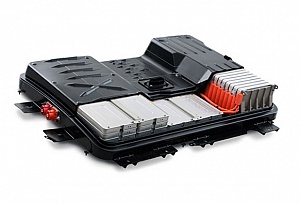 МАКСИМАЛЬНАЯ СКОРОСТЬ
СКОРОСТЬ РАЗРЯДА БАТАРЕИ
МАКСИМАЛЬНАЯ ЕМКОСТЬ
ДАЛЬНОСТЬ ПОЕЗДКИ
ВРЕМЯ ЗАРЯДА БАТАРЕИ
Модульный электромобиль
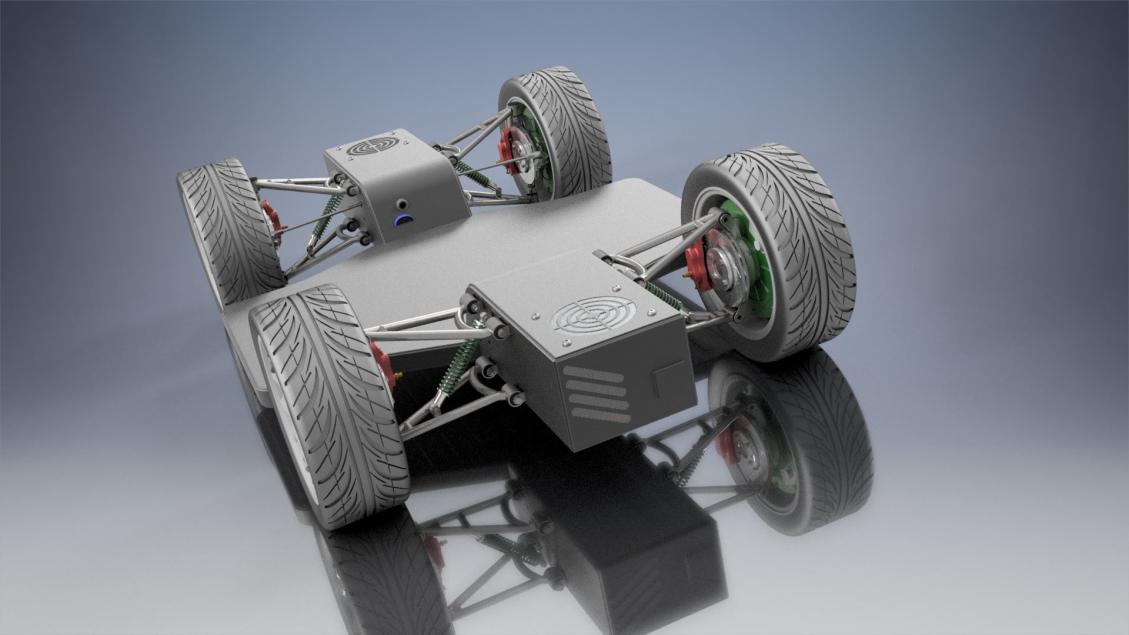 Мощность: 4х80 кВт
Торможение: Электрическое + механическое колодочное
Максимальная скорость: 70 км/ч
Масса модуля: 1200 кг
Дальность поездки: 100 км/ч
Грузоподъемность: 3100 кг
Модульный электромобиль
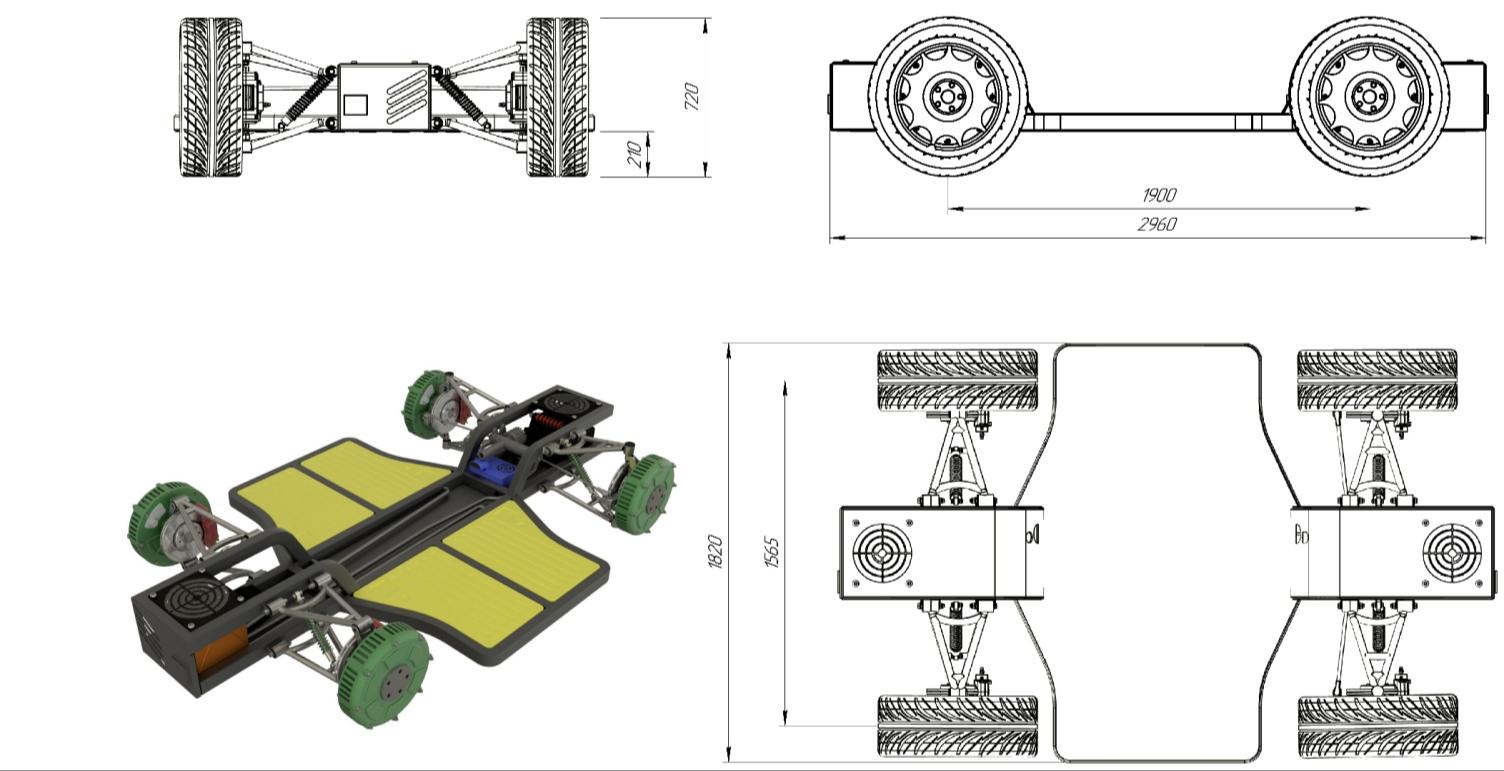 Схема модуля
Элементы управления
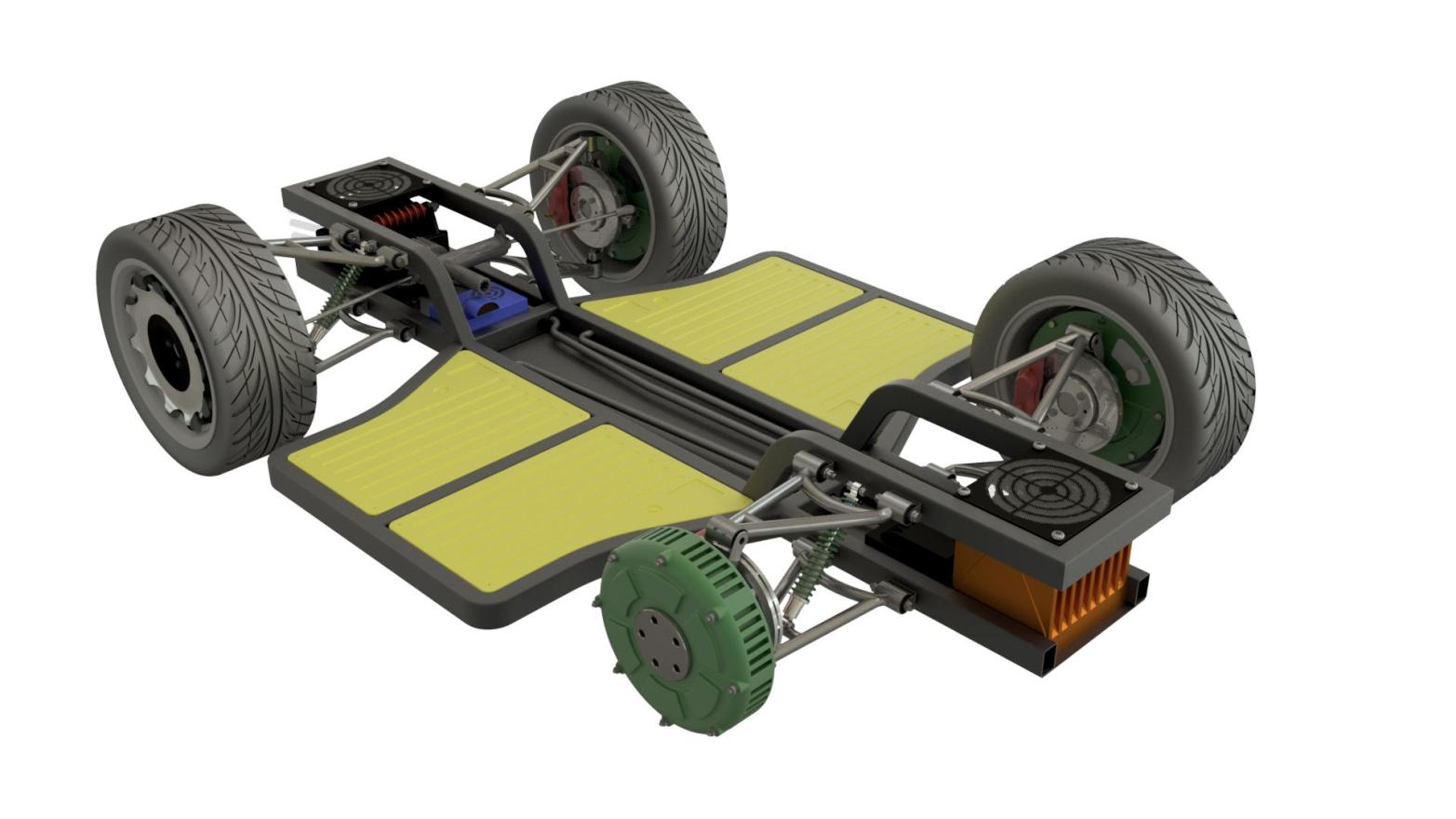 Передний отсек
Тяговая батарея
Мотор-колесо
Рама
Задний отсек
Электродвигатель
Элементы подвески
Механическая часть
Тормозной механизм
Отсек для тяговой батареи
Подвеска
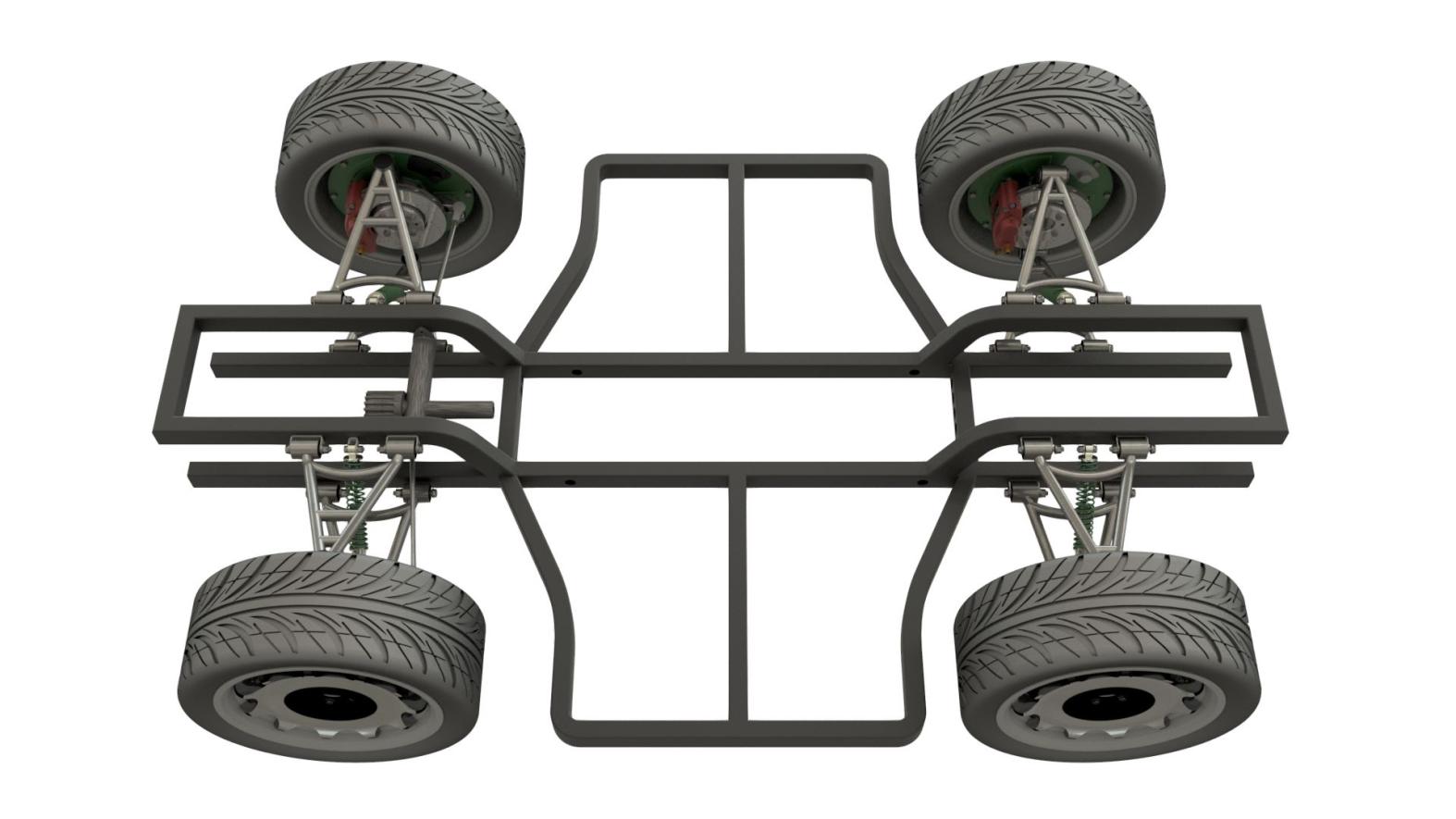 Передний отсек
Задний отсек
Рулевой механизм
Элементы подвески
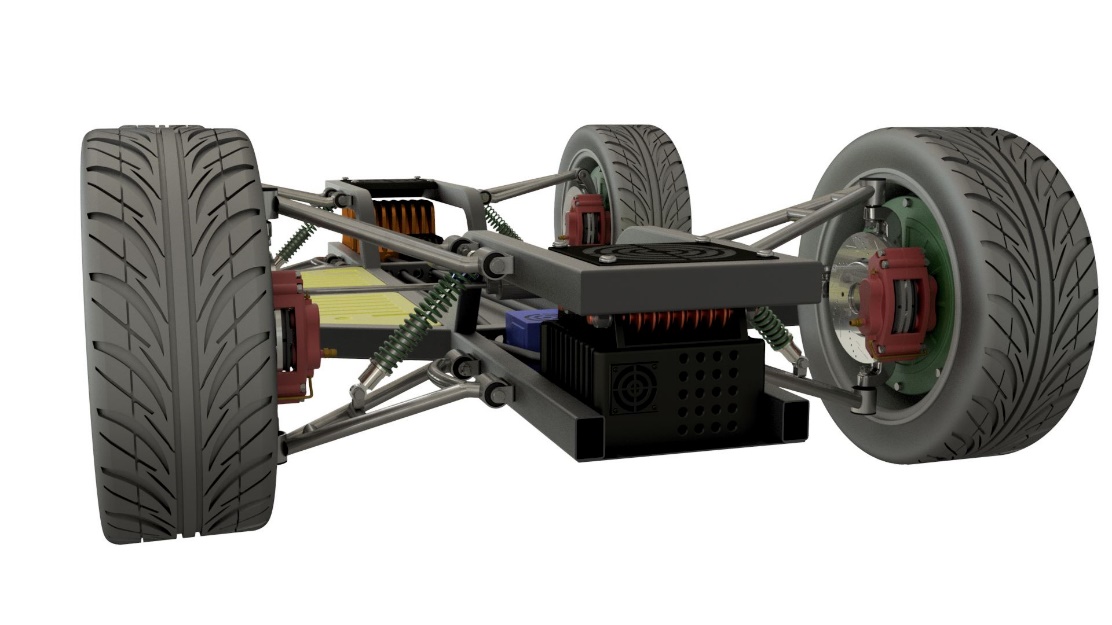 Верхний рычаг
Сайлентблок
Мотор-колесо
Колодочный тормоз
Гидравлический амортизатор
Нижний рычаг
Передний отсек
Система охлаждения и вентиляции
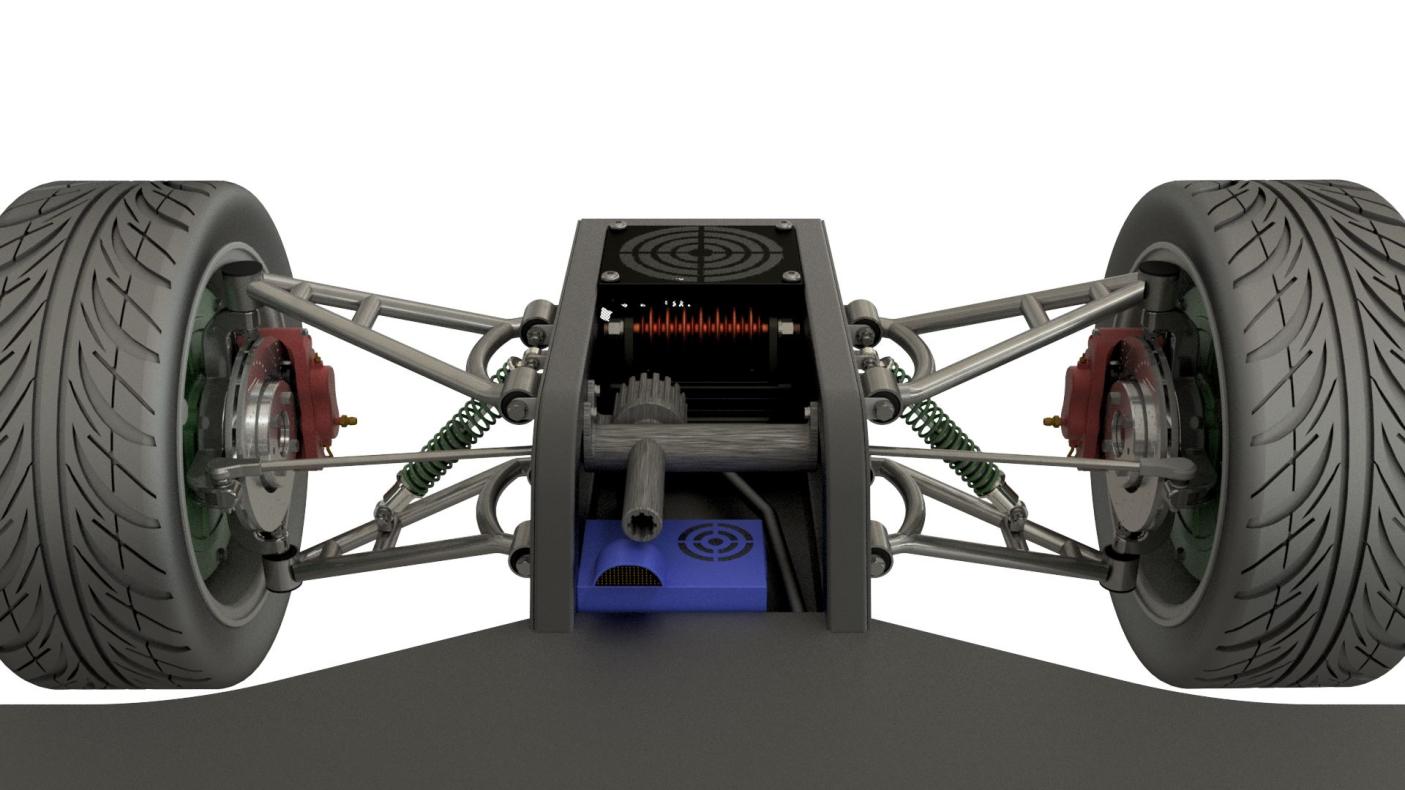 Рулевые тяги
Рулевая рейка
Блок управления
Пол
Элементы модуля
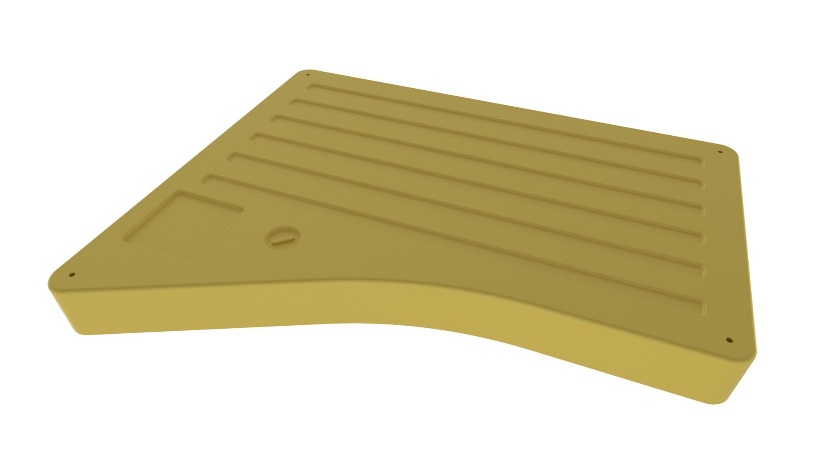 Тормозные резисторы
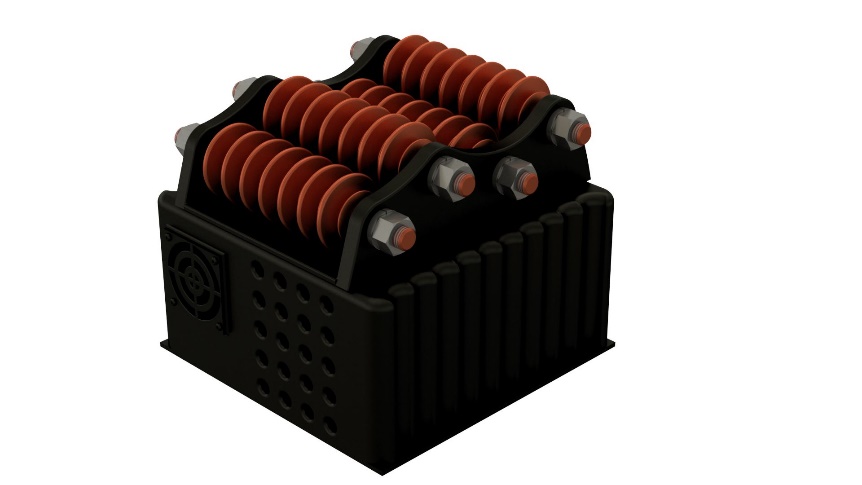 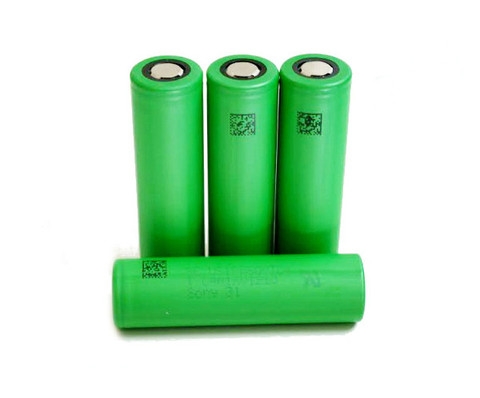 Тяговая батарея
Тяговая инвертор
Модульный электромобиль
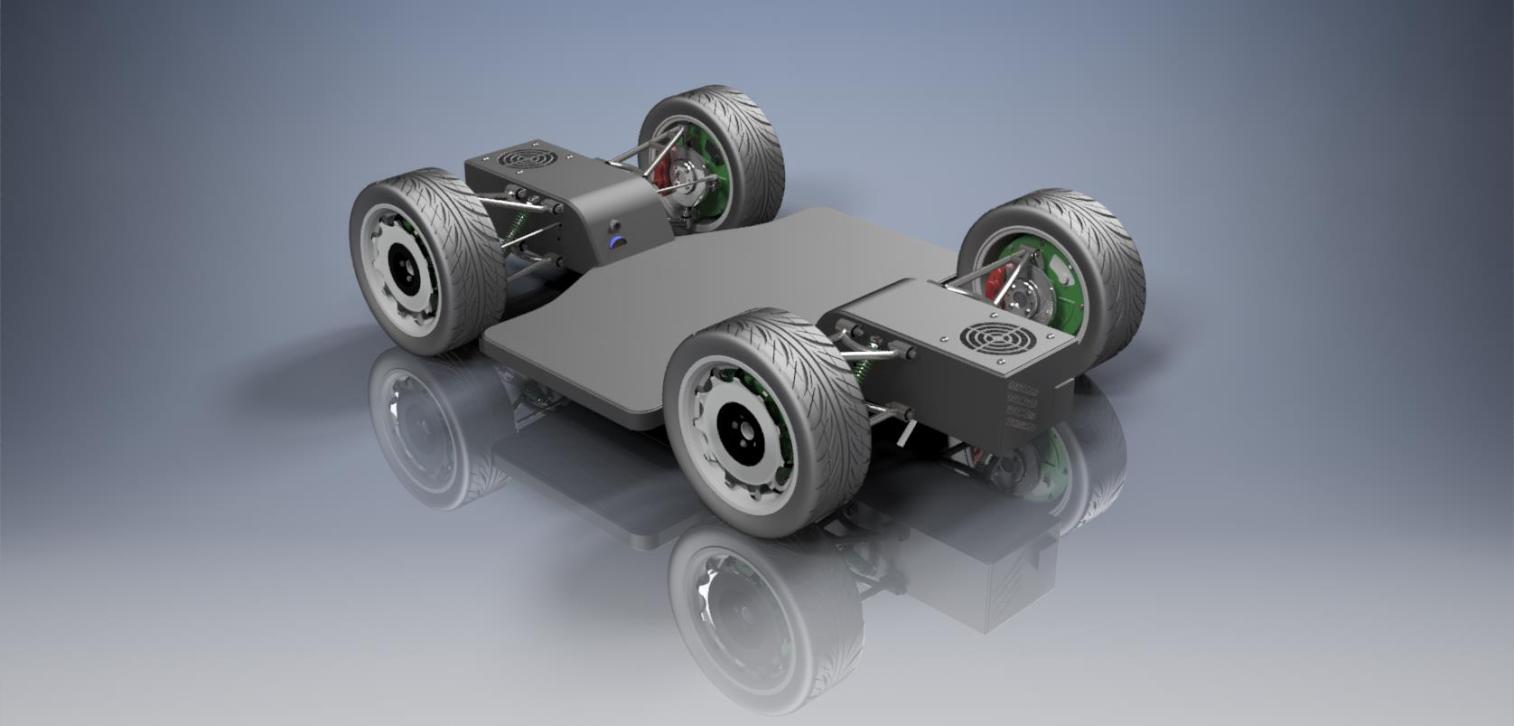 Вариант кузова
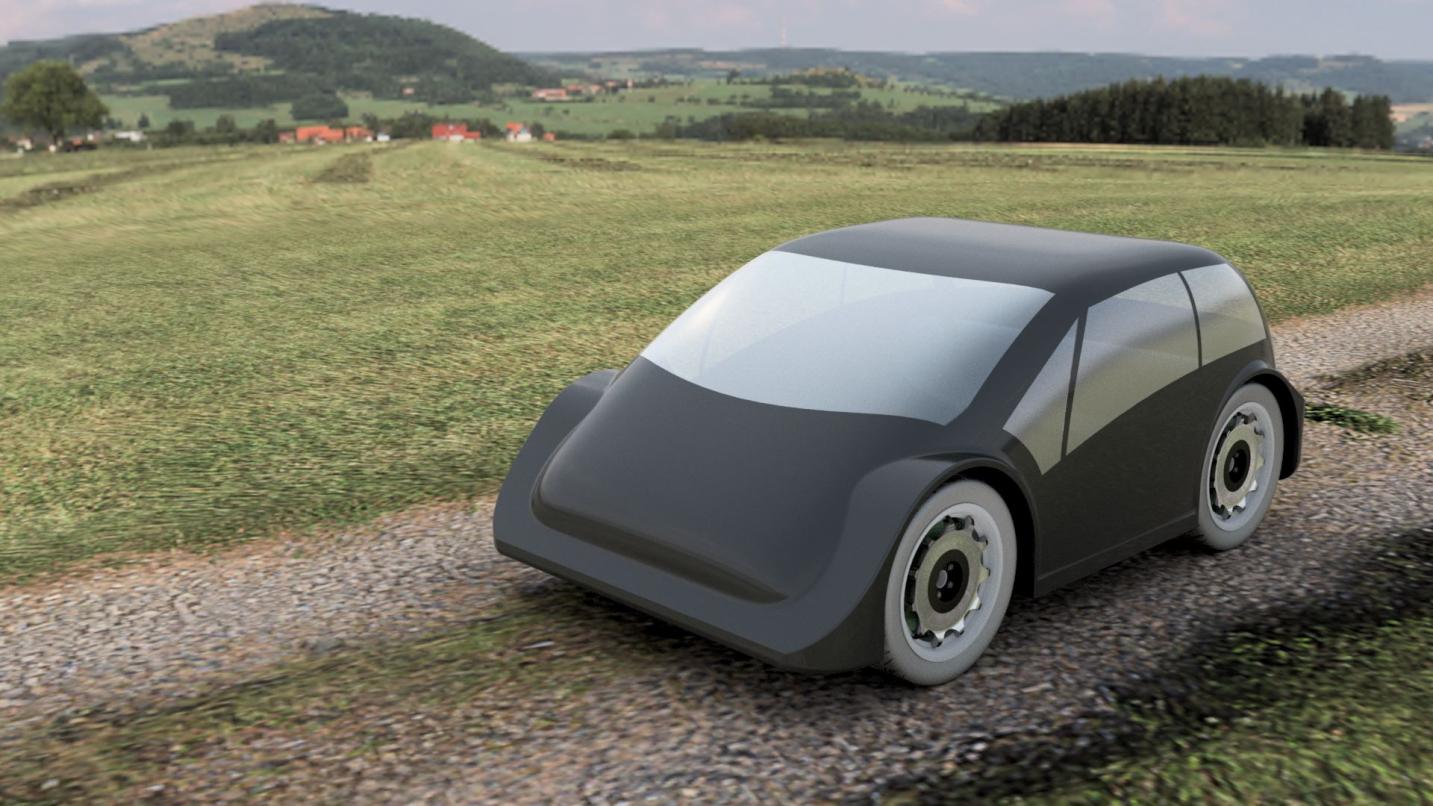 Спасибо за внимание!!!